Please replace text, click add relevant headline, can copy your content to this directly. Headline.
简约水彩
WORK REPORT
简约
通用
目录
CONTENTS
01
02
03
04
单击此处添加文字模板
单击此处添加文字模板
单击此处添加文字模板
单击此处添加文字模板
-PART ONE-
请在此处添加标题
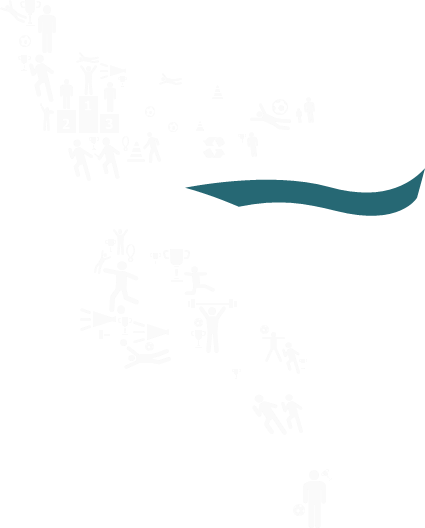 —请在此处添加标题—
2016
2018
2019
2017
添加标题
添加标题
添加标题
添加标题
添加标题文字内容添加标题文字内容添加标题文字内容
添加标题文字内容添加标题文字内容添加标题文字内容
添加标题文字内容添加标题文字内容添加标题文字内容
添加标题文字内容添加标题文字内容添加标题文字内容
—请在此处添加标题—
请添加标题
请添加标题
添加标题文字内容添加标题文字内容添加标题文字内容。
添加标题文字内容添加标题文字内容添加标题文字内容。
S
W
O
T
请添加标题
请添加标题
添加标题文字内容添加标题文字内容添加标题文字内容。
添加标题文字内容添加标题文字内容添加标题文字内容。
—请在此处添加标题—
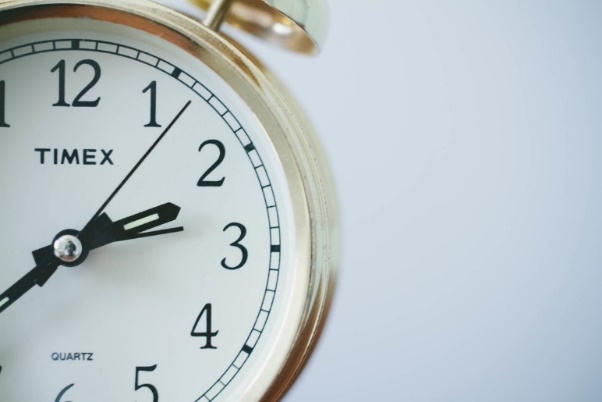 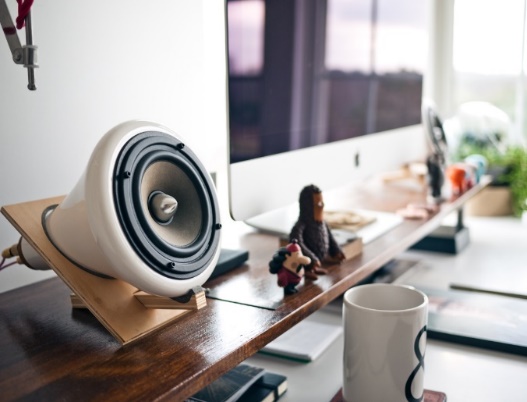 添加标题
添加标题
添加标题文字内容添加标题文字内容添加标题文字内容
添加标题文字内容添加标题文字内容添加标题文字内容
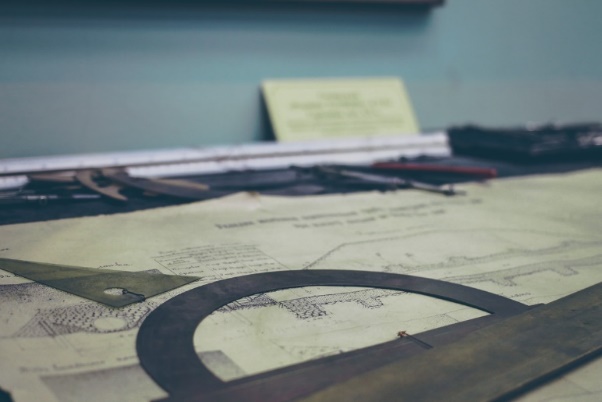 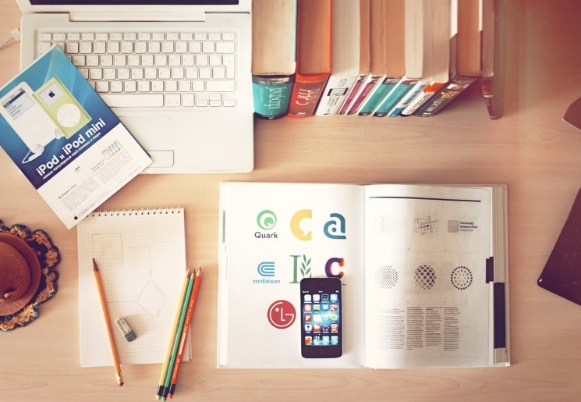 添加标题
添加标题
添加标题文字内容添加标题文字内容添加标题文字内容
添加标题文字内容添加标题文字内容添加标题文字内容
—请在此处添加标题—
Actuality
添加文字内容
添加文字内容
添加标题文字内容添加标题文字内容添加标题文字内容
添加标题文字内容添加标题文字内容添加标题文字内容
Personality
Identity
添加标题文字内容添加标题文字内容添加标题文字内容添加标题文字内容添加标题文字内容添加标题文字内容添加标题文字内容添加标题文字内容添加标题文字内容添加标题文字内容添加标题文字内容添加标题文字内容
-PART TWO-
请在此处添加标题
—请在此处添加标题—
添加标题文字内容添加标题文字内容添加标题文字内容添加标题文字内容添加标题文字内容添加标题文字内容
添加标题文字内容添加标题文字内容添加标题文字内容
添加标题文字内容添加标题文字内容添加标题文字内容
添加标题文字内容添加标题文字内容添加标题文字内容
添加标题文字内容添加标题文字内容添加标题文字内容
请在此添加标题
添加标题文字内容添加标题文字内容添加标题文字内容添加标题文字内容添加标题文字内容添加标题文字内容。
—请在此处添加标题—
请添加标题
请添加标题
请添加标题
添加标题文字内容添加标题文字内容添加标题文字内容
添加标题文字内容添加标题文字内容添加标题文字内容
添加标题文字内容添加标题文字内容添加标题文字内容
—请在此处添加标题—
点击添加标题
点击添加标题
点击添加标题
点击添加标题
添加标题文字内容添加标题文字内容添加标题文字内容。
添加标题文字内容添加标题文字内容添加标题文字内容。
添加标题文字内容添加标题文字内容添加标题文字内容。
添加标题文字内容添加标题文字内容添加标题文字内容。
-PART THREE-
请在此处添加标题
—请在此处添加标题—
PART ONE
PART TWO
PART THREE
PART FOUR
01
02
03
04
请添加标题
请添加标题
请添加标题
请添加标题
添加标题文字内容添加标题文字内容添加标题文字内容
添加标题文字内容添加标题文字内容添加标题文字内容
添加标题文字内容添加标题文字内容添加标题文字内容
添加标题文字内容添加标题文字内容添加标题文字内容
—请在此处添加标题—
请添加标题
请添加标题
添加标题文字内容添加标题文字内容添加标题文字内容。
添加标题文字内容添加标题文字内容添加标题文字内容。
请添加标题
请添加标题
添加标题文字内容添加标题文字内容添加标题文字内容。
添加标题文字内容添加标题文字内容添加标题文字内容。
—请在此处添加标题—
请添加标题
专注于专业精致的PPT设计与制作，为您提供全方位的演示服务。
添加标题文字内容添加标题文字内容添加标题文字内容添加标题文字内容添加标题文字内容添加标题文字内容添加标题文字内容添加标题文字内容添加标题文字内容
—请在此处添加标题—
请添加标题
STEP1
添加标题文字内容添加标题文字内容添加标题文字内容
请添加标题
STEP3
添加标题文字内容添加标题文字内容添加标题文字内容
请添加标题
添加标题文字内容添加标题文字内容添加标题文字内容
请添加标题
添加标题文字内容添加标题文字内容添加标题文字内容
STEP4
请在此添加标题
STEP2
添加标题文字内容添加标题文字内容添加标题文字内容添加标题文字内容添加标题文字内容添加标题文字内容添加标题文字内容添加标题文字内容添加标题文字内容
-PART FOUR-
请在此处添加标题
—请在此处添加标题—
请在此添加标题
添加标题文字内容添加标题文字内容添加标题文字内容。
请在此添加标题
添加标题文字内容添加标题文字内容添加标题文字内容。
30%
3,560
请在此添加标题
UP 20+
添加标题文字内容添加标题文字内容添加标题文字内容。
—请在此处添加标题—
Key
Sounds
Star
Delete
添加标题文字内容添加标题文字内容添加标题文字内容添加标题文字内容添加标题文字内容添加标题文字内容添加标题文字内容添加标题文字内容添加标题文字内容添加标题文字内容添加标题文字内容添加标题文字内容。
添加标题
—请在此处添加标题—
添加标题文字内容添加标题文字内容添加标题文字内容。
请添加标题
添加标题文字内容添加标题文字内容添加标题文字内容。
请添加标题
添加标题文字内容添加标题文字内容添加标题文字内容。
请添加标题
添加标题文字内容添加标题文字内容添加标题文字内容。
请添加标题
添加标题文字内容添加标题文字内容添加标题文字内容。
请添加标题
Please replace text, click add relevant headline, can copy your content to this directly. Headline.
谢谢观看
WORK REPORT
简约
通用